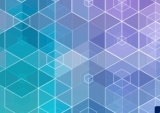 МКОУ «Солигаличская  средняя общеобразовательная школа»Программа воспитания «ГРАНИ УСПЕХА»
В системе воспитательной работы школы можно выделить несколько основных направлений – граней. Реализуя задачи каждой, ученик  шлифует  свое «Я», совершенствует свои способности, самоутверждается  и добивается успеха.
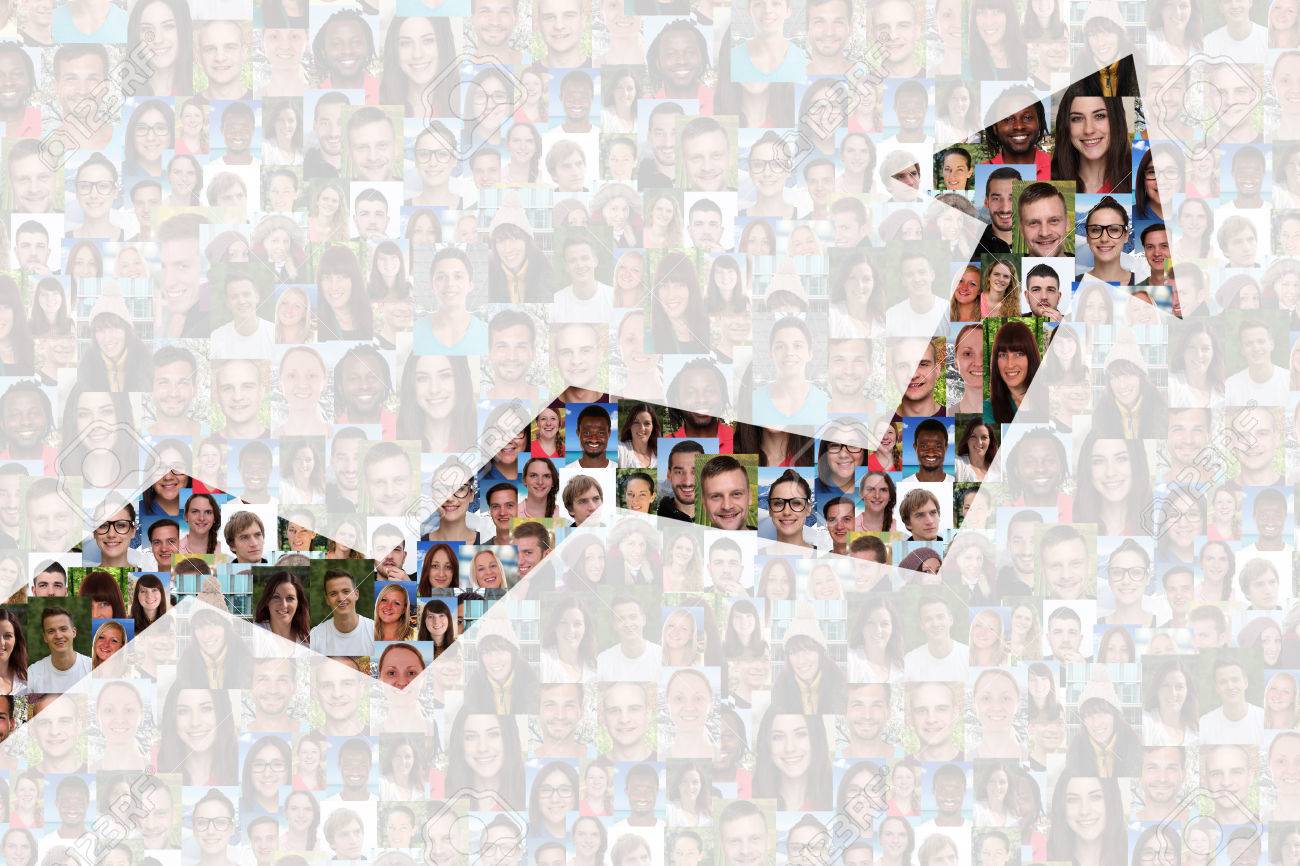 ГРАНИ              (традиционные коллективные творческие дела)1. «Вахта Памяти»2. «День Науки»3. «Спартакиада «Старты Надежд»4. «Новогодний серпантин»5. «Чистая Планета»7. Межклассное соревнование «Классная команда»
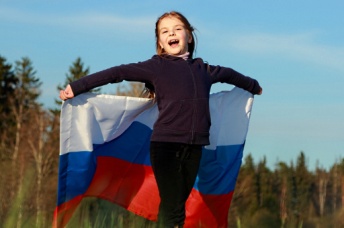 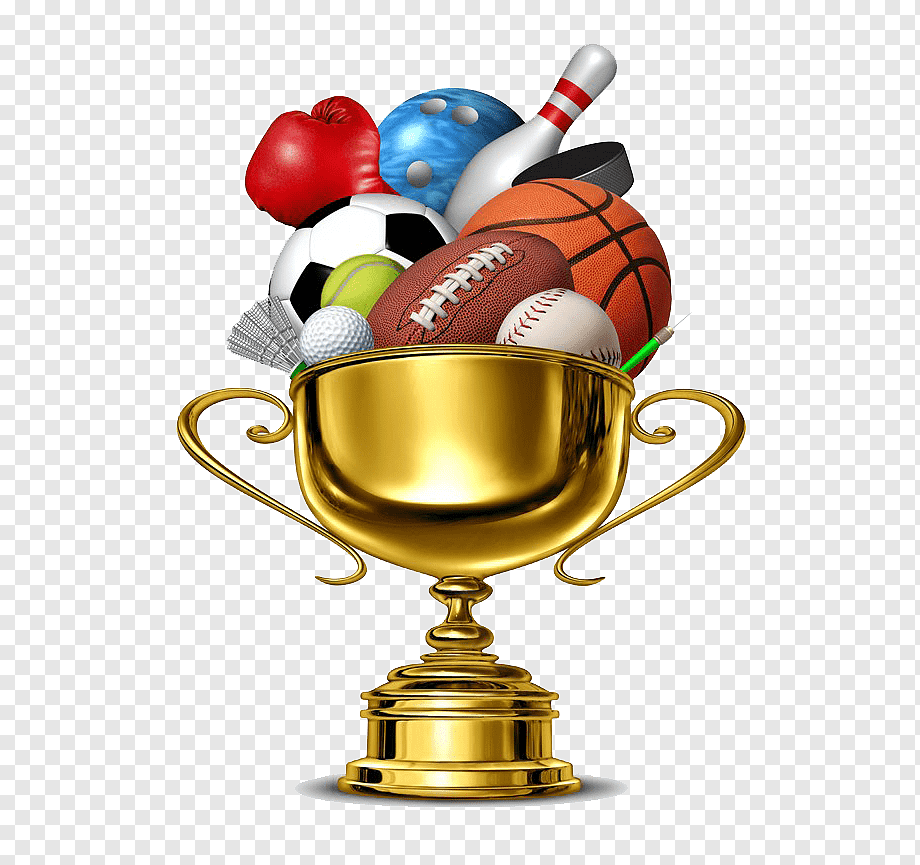 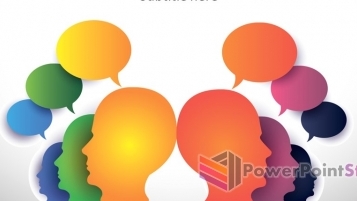 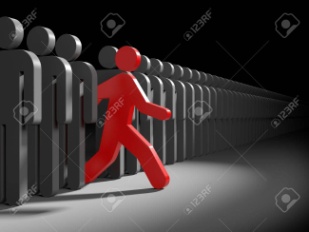 Способы стимулирования обучающихся
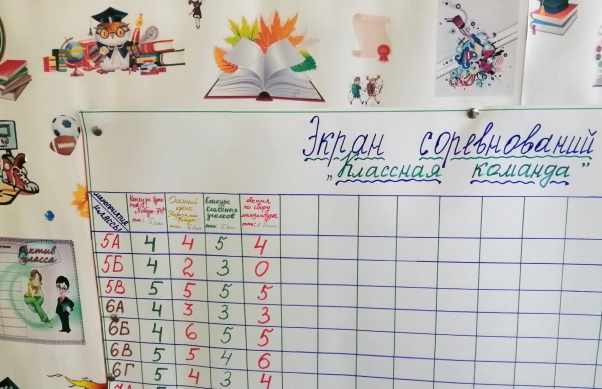 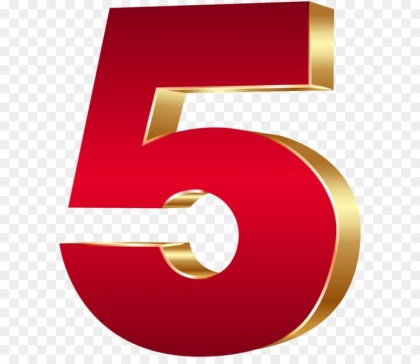 -Межклассное состязание 
«Классная команда»;
-«Спортивный класс года»;
Премия «Пятерка»;
«Галерея достижений»;
- Портфолио
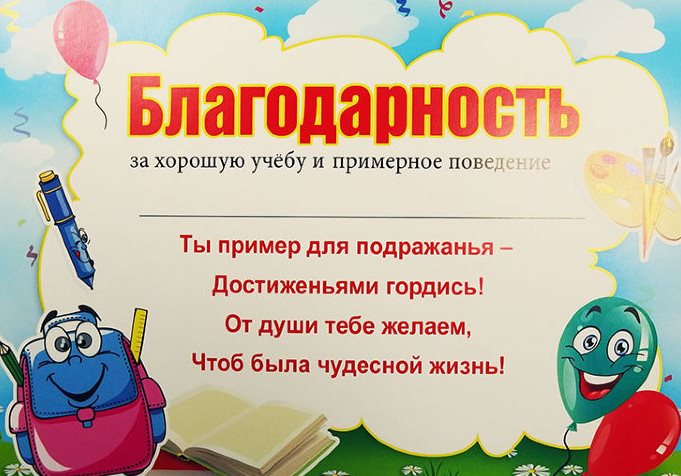 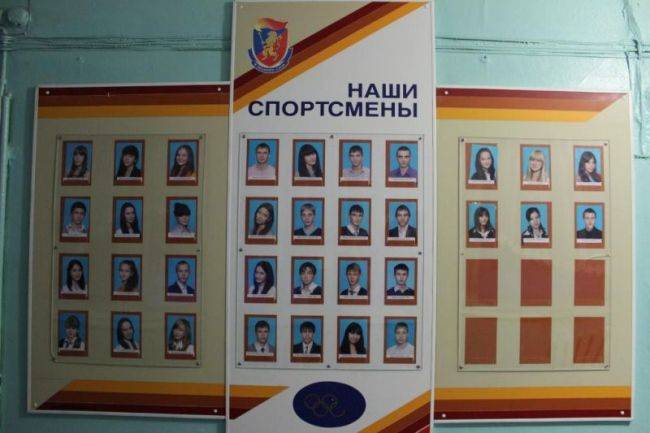 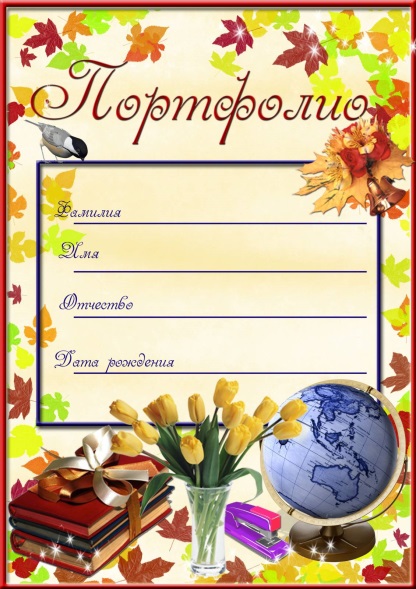 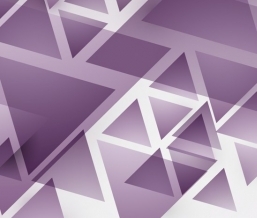 Слоган: «От успеха в школе –                          к успеху в жизни!»